Этапы Конкурса для школьников
5-7 классов
Регистрация
Очный ФИНАЛ
в МДЦ «Артеке»
Продвинутая оценка компетенций
Дистанционный этап конкурса
Базовая оценка компетенций участников
26 марта – 25 мая
4 – 24 июля
26 марта – 31 мая
Специализированные задания
выполняются по вызову в знаковом месте вызова
Собеседование
по рейтингу для 600 детей
Основные задания
выполняются на протяжении всей игры по сценарию
25 – 30 мая
Смысловые задания  по вызовам конкурса
Тестовые задания
Задания на альтруизм
Задания
на креативность
Задания
на коммуникативность
Задания на логическое  мышление
ПРИЗОВОЙ ФОНД
300 победителей станут участниками образовательного  путешествия по маршруту «Москва – Владивосток»
Этапы Конкурса для школьников
8 -10  классов и  с т у д е н т о в  СПО
Этап
«Финальный ход»
Этап
«Командное  состязание»
Регистрация  участников
Этап
«Большая игра»
Этап «Знакомство»
27 августа –20 сентября,  полуфинал
26 марта –
15 июня
7-27 ноября
1 июля – 5 августа
26 марта – 30 июня
Формирование  команды
Тесты на определение личностных  способностей
Тесты на определение развития
логики и эрудиции
Решение кейса
Решение кейса

Образовательные  активности
Образовательные  активности
Решение кейса
Задание «Представь себя»

Задание «Твори добро»
ДИСТАНЦИОННЫЕ ЭТАПЫ
ОЧНЫЕ ЭТАПЫ
Обучающий трек  для школьников и студентов
Зачем мне это надо? • Студенческий билет • Норма жизни (8+)
Мотивационные и обучающие видео от участников и победителей
конкурса
Образовательный контент по вызовам конкурса
Видео-инструкции по этапам и заданиям конкурса
Образовательные курсы по компетенциям конкурса: • Бери максимум! • Мирись, мирись, мирись! • Мысли нестандартно!
Успевай все без стресса!
Полуфиналы и Финал Конкурса
СПО
(1-2, 3 курсы)
4 ПОЛУФИНАЛА КОНКУРСА - СЕНТЯБРЬ
ФИНАЛ КОНКУРСА
2-27 ноября (место проведения уточняется)
Как подать заявку?
ПОДАТЬ ЗАЯВКУ НА КОНКУРС МОЖНО С 26 МАРТА 2021 ГОДА  ПО ССЫЛКЕ
https://bolshayaperemena.online/
ДЛЯ 5-7 КЛАССОВ
окончание регистрации –
25 мая 2021 года
ДЛЯ 8-10 классов и
студентов 1-3 курсов СПО окончание регистрации –  15 июня 2021 года
ВАЖНО! После регистрации на платформе «Большой перемены»  необходимо дополнительно подать заявку на Конкурс
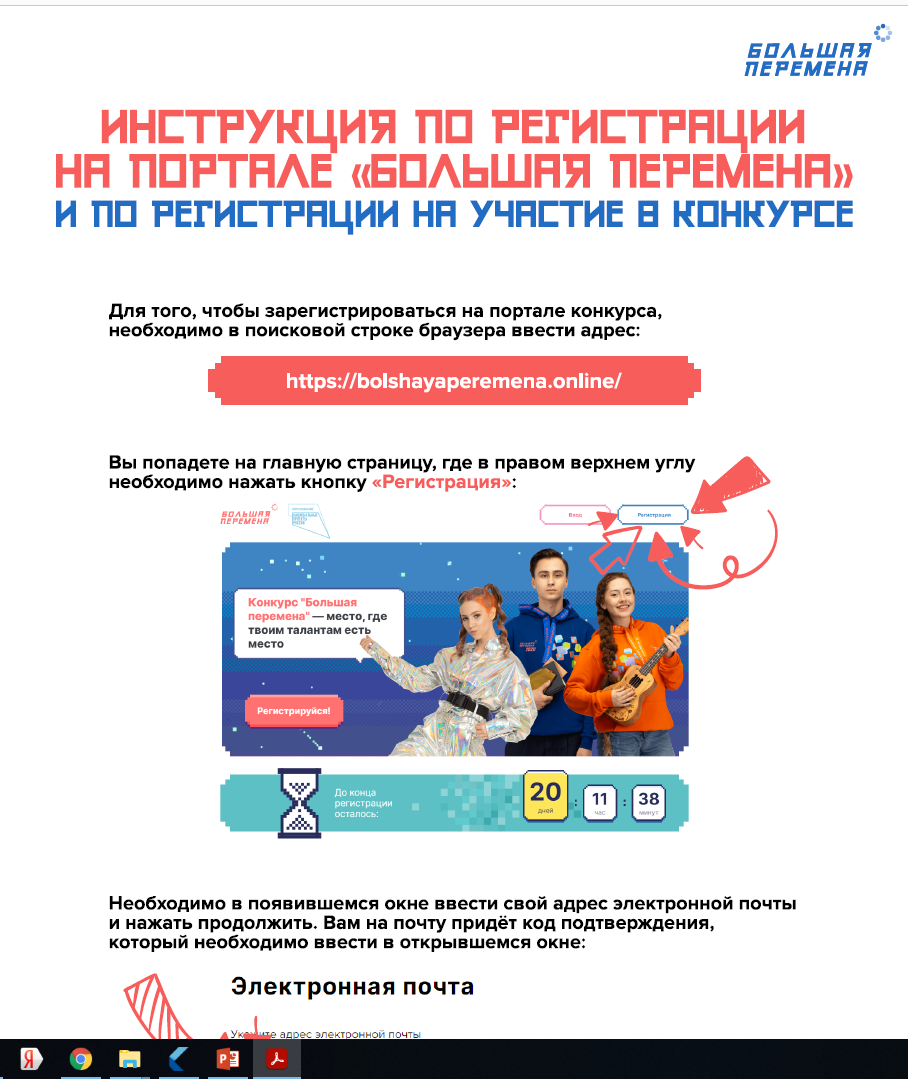 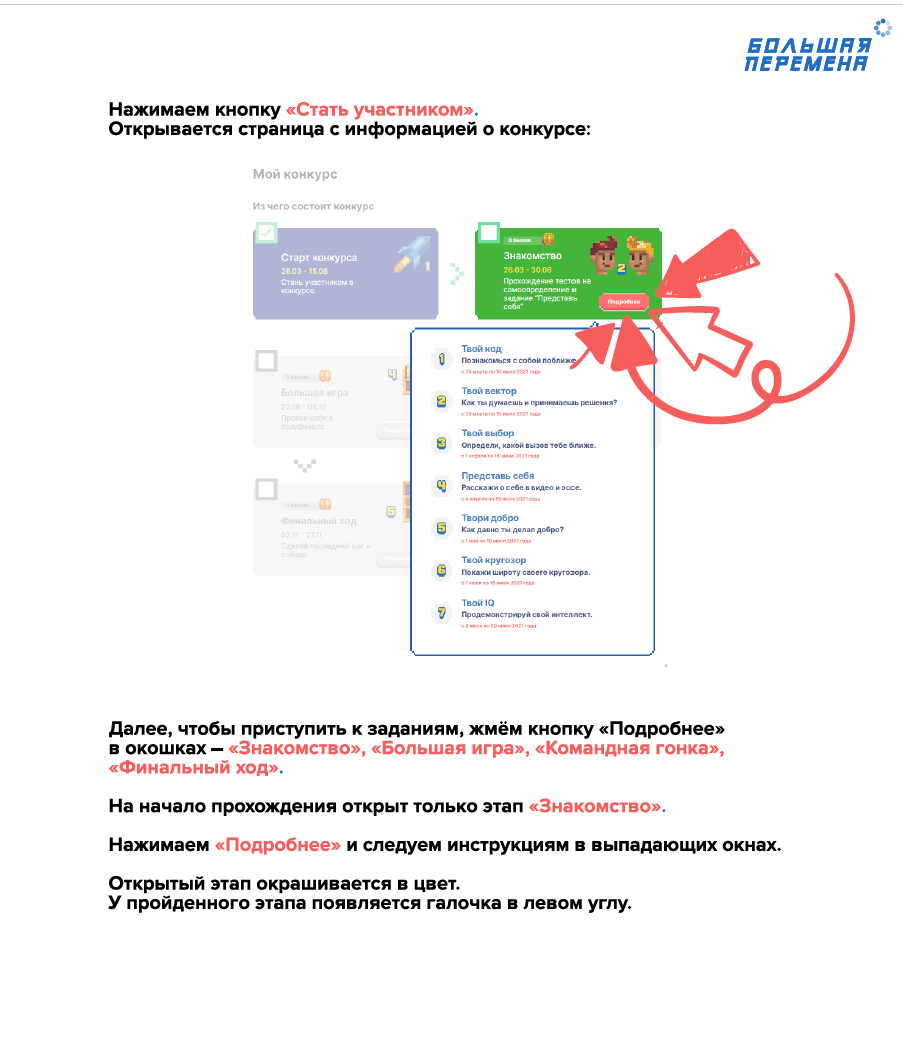 Выполнение показателей
Google-форма – выполнение плановых показателей по участию обучающихся в проекте «Большая перемена»

Google-форма – Большая перемена 2021 (информация о координаторах, размещение на информационных ресурсах, ссылка на подключение к региональному чату)
СПАСИБО ЗА  ВНИМАНИЕ!